DBMS ‘virtuelni’ fajlovi
File of records
File of records
Predmeti
Studenti
Sve komponente koje rade sa podacima ih posmatraju u kontektstu kolekcija slogova, tj. slogovnih fajlova (file of records).
Slogovni fajl obično sadrži slogove jedne tabele. 
Slog – n-torka polja (fields).
Slogovni fajlovi su logičke organizacione jedinice i predstavljaju kolekciju strana.
Baza podataka čini kolekciju slogovnih fajlova.
P1
P2
P3
P4
Disk space manager / Stirage mager
B1
B2
OS File
B3
B4
Query Optimization
and Execution
Relational Operators
Files and Access Methods
Buffer Management
Disk Space Management
DB
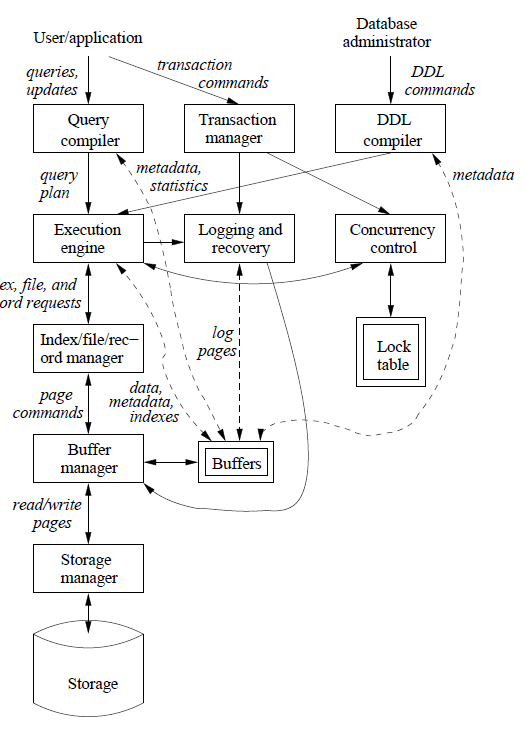 DBMS kontekst
Održavanje slogovnih fajlova
Menadžer fajlova (index/file/record manager) formira i održava fajl kao kolekciju strana, u kojima se nalaze slogovi.
Svaka strana 
je kolekcija slotova, od kojih svaki sadrži po jedan slog
svaka strana u fajlu je iste veličine
Svaki slog (n-torka, record) se identifikuje sledećim parom
(pageID, slot number)
Koji se naziva identifikatorom sloga, record id (RID)
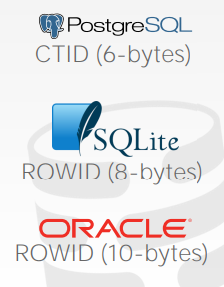 Organizacija slogova u fajlu
Organizacija fajlova
Uređenje slogova u fajlu
Heap file organizacija.
Sekvencijalna fajl organizacija. 
Organizacija fajlova sa višetabelarnim klasterisanjem (Multitable clustering file organization).
Organizacija fajlova zasnovana na B+-stablu (B+-tree file) 
Hash fajl organizacija.
Heap fajl
Neuređen fajl. Bilo koji slog može biti smešten bilo gde u fajlu gde postoji dovoljno prostora za njega. Ne postoji nikakav redosled zapisa.
Najčešće jedan fajl po relaciji.
Fajl menadžer vodi evidenciju o stranama alociranim za dati fajl.
Moguće preuzimanje svih slogova, kao i pojedinačnih na osnovu navedenog RIDa.
Fajlovi sa sekvencijalnom organizacijom
Slogovi uređeni prema vrednosti nekog atributa/ključa. Najčešće vezani u pointersku listu.
Pretraga - sekvencijalna  
Najjednostavniji način pretrage. Dobar u slučaju da aplikacija koristi bazu koristi najčešće pristupa svim ili skoro svim podcima u relaciji.
Brisanje – izbacivanje iz liste.
Dodavanje – locirati poziciju za smeštanje
Slobodna pozicija
Overflow blok
i ažuriranje liste. 
Povremena reorganizacija fajla
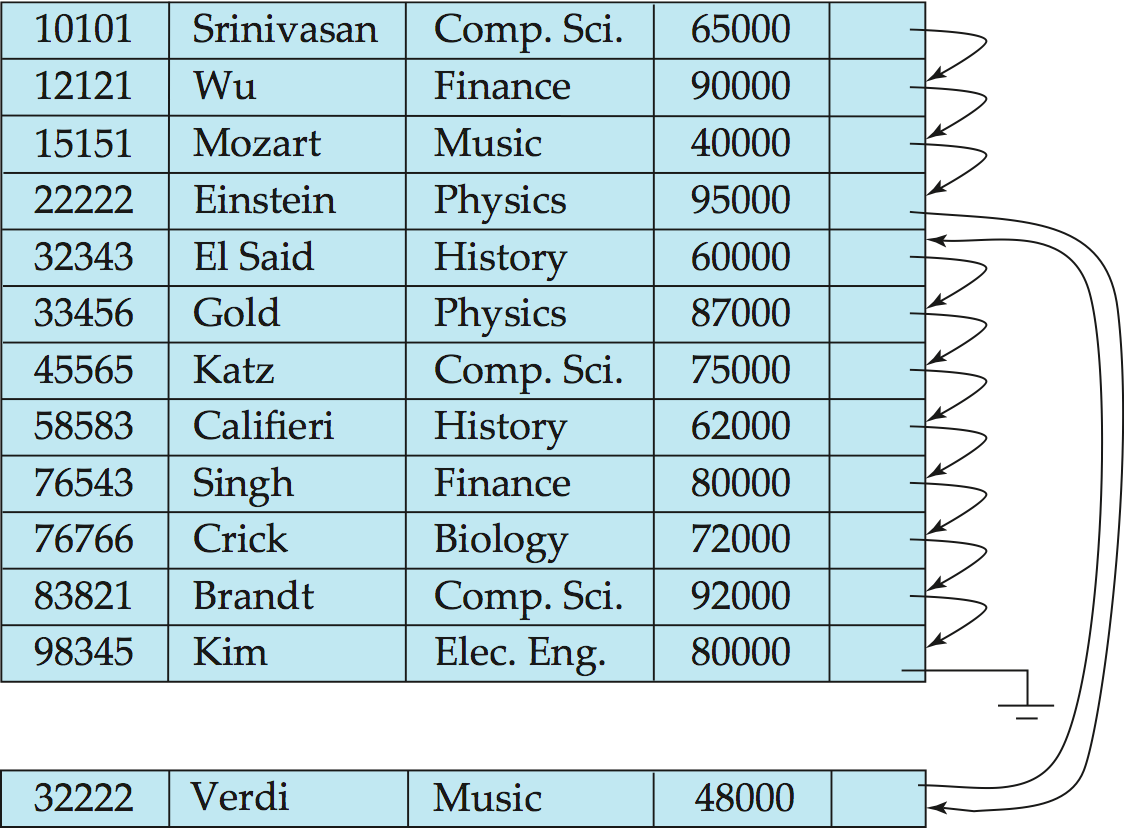 Multitable klasterovana fajl organizacija
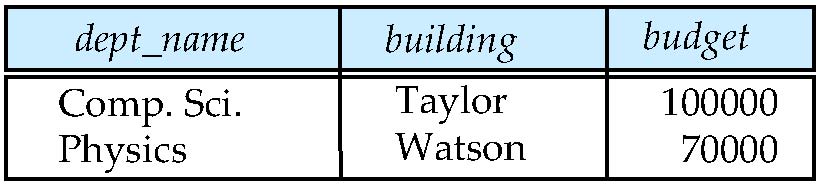 Klasterovana organizacija se primenjuje na organizaciju slogova iz više međusobno vezanih relacija smeštenih u isti fajl slogova - multitable clustering file organization.
Vezani slogovi se smeštaju u isti blok, pa se jednom U/I operacijom dohvataju vezani slogovi.
department
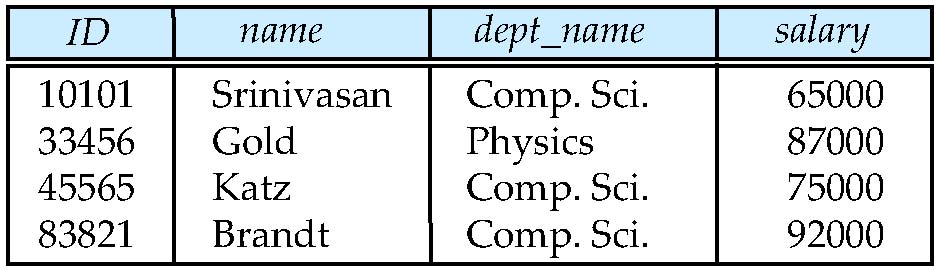 instructor
multitable clustering
of department and 
instructor
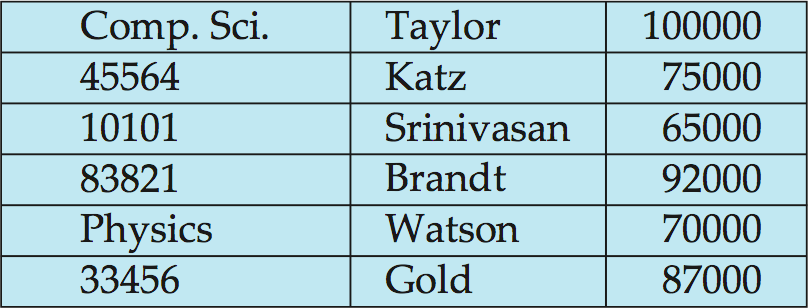 Multitable klasterovana fajl organizacija
Dobra za upite koji zahtevaju 
department      instructor
Dobijanje jednog departmana i njegovih instruktora
Loša za upite koji koriste samo department 
Moguće dodavanje lanca pokazivača među slogovima iste relacije.
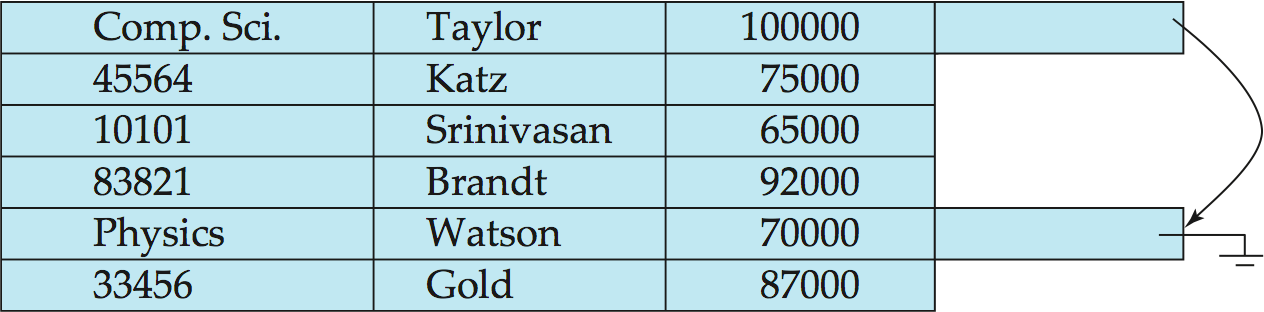 Organizacija fajlova zasnovana na B+-stablu
Sekvencijalna organizacija fajla nije efikasna kada je broj dodavanja i brisanja veliki.
Organizacija fajlova zasnovana na B+-stablu je povezana sa strukturom B+ indeksnog stabla 
Može omogućiti efikasan uređen pristup zapisima čak i kada ima mnogo umetanja, brisanja ili ažuriranja. 
Omogućava veoma efikasan pristup specifičnim zapisima na osnovu ključa za pretragu.
Hash fajl organizacija
Nad domenom nekog atributa relacije se definiše hash funkcija.
Na osnovu vrednosti hash funkcije za atribut konkretne n-torke se određuje u koji blok će torka biti smeštena.
Organizacija blisko vezana sa hash indeksnim strukturama.
Heap file arhitektura
Neuređeni (heap) fajlovi
Najjednostavnija DB fajl struktura ne podrazumeva nikakvo uređivanje slogova unutar fajla.
Fajlovi se šire i smanjuju, pa se prema potrebi alocijraju i dealociraju strane. 
Da bi se obezbedile operacije sa slogovima, potrebno je voditi evidenciju o
Stranama u fajlu
Slobodnom prostoru na strani / slobodnim slotovima na stranama
Slogovima unutar strane
Treba voditi evideciju o:
Slobodnom prostoru unutar strane i
Stranama koje imaju slobodnog prostora
Heap fajl implementiran kao lista
Da bi obezbedili održavanje informacija o slobodnom prostoru, heap fajl je moguće implementirati kao dve dostruko povezane liste, gde je jedna lista popunjenih strana, a druga lista strana sa slobodnim prostorom.
Za sve fajlove DBMS pamti informaciju o prvoj strani fajla, tzv. header strani. Tako održava tabelu koja sadrži parove
(heap_file_name, page_Laddr)
Mana: Ne postoji informacija na osnovukoje bi se znalo koja tačno strana sadrži dovoljno prostora za upisna primer, a da se ne proveravastrana po strana u listi onih koje imajuslobodnog prostora.
Data
Page
Data
Page
Data
Page
Full Pages
Header
Page
Data
Page
Data
Page
Data
Page
Pages with
Free Space
Data
Page 1
Header
Page
Data
Page 2
Data
Page N
DIRECTORY
Heap fajl implementiran kao direktorijum strana
Efikasnija od dvostruke liste.
Direktorijum je kolekcija strana. 
Svaki zapis (entry) u direktorijumu identifikuje stranu ili kolekciju strana heap fajla.
Evidencija o slobodnom prostoru se izvodi tako što se svakom zapisu u direktorijumu pridružuje:
bit koji ukazuje na to da li strana ima ili ne slobodnog prostora
broj kojim je predstavljena količina slobodnog prostora na strani
Menadžer fajlova/slogova
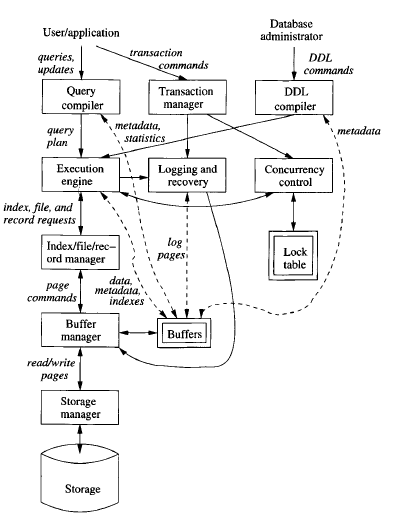 QUERY ENGINE
QUERY
FILE LAYERFILES AND ACCESS METHODS
Zahtevi za podacima bafer menadžeru stižu iz File layer-a. 
Sloj upravljanja fajlovima:
Odlučuje o rasporedu slogova u fajlu,
Održava liste strana dodeljenih fajlovima.
Vodi evidenciju o slobodnom prostoru na stranama fajla.
CONCURRENCY CONROL
RECOVERY MANAGER
BUFFER MANAGER
DISK SPACE MANAGER
DB